UNIT2:THE PLACE WHERE I LIVE
Grade: 5th
Miss Pamela Knuckey
Preposition of place
Today we are going to see…..
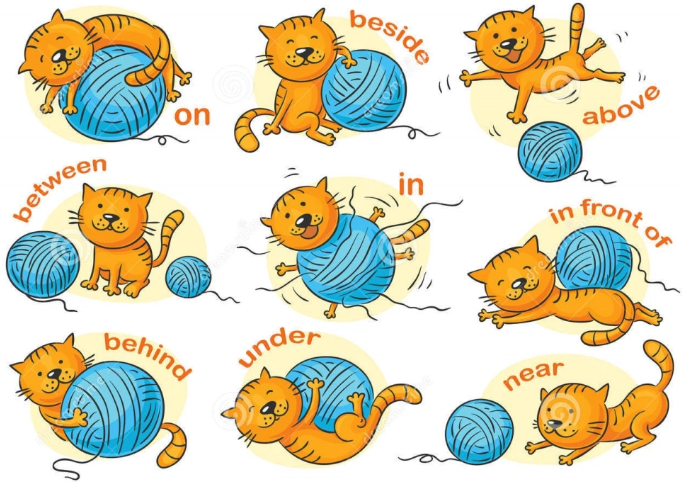 Las usamos para indicar la ubicación de un objeto respecto a otro. 
Example: Where is the cat?
The cat is under the table
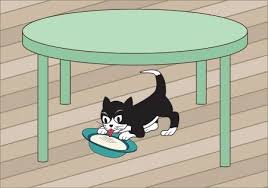 Para qué usamos las preposiciones de lugar?
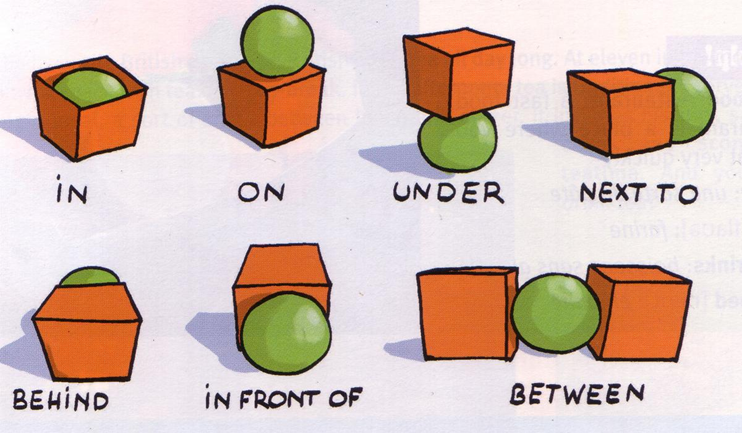 Additional vocabulary
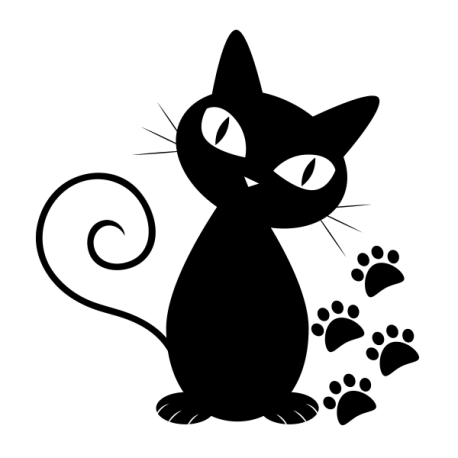 Beside : al lado de
Above: arriba 
 near: cerca